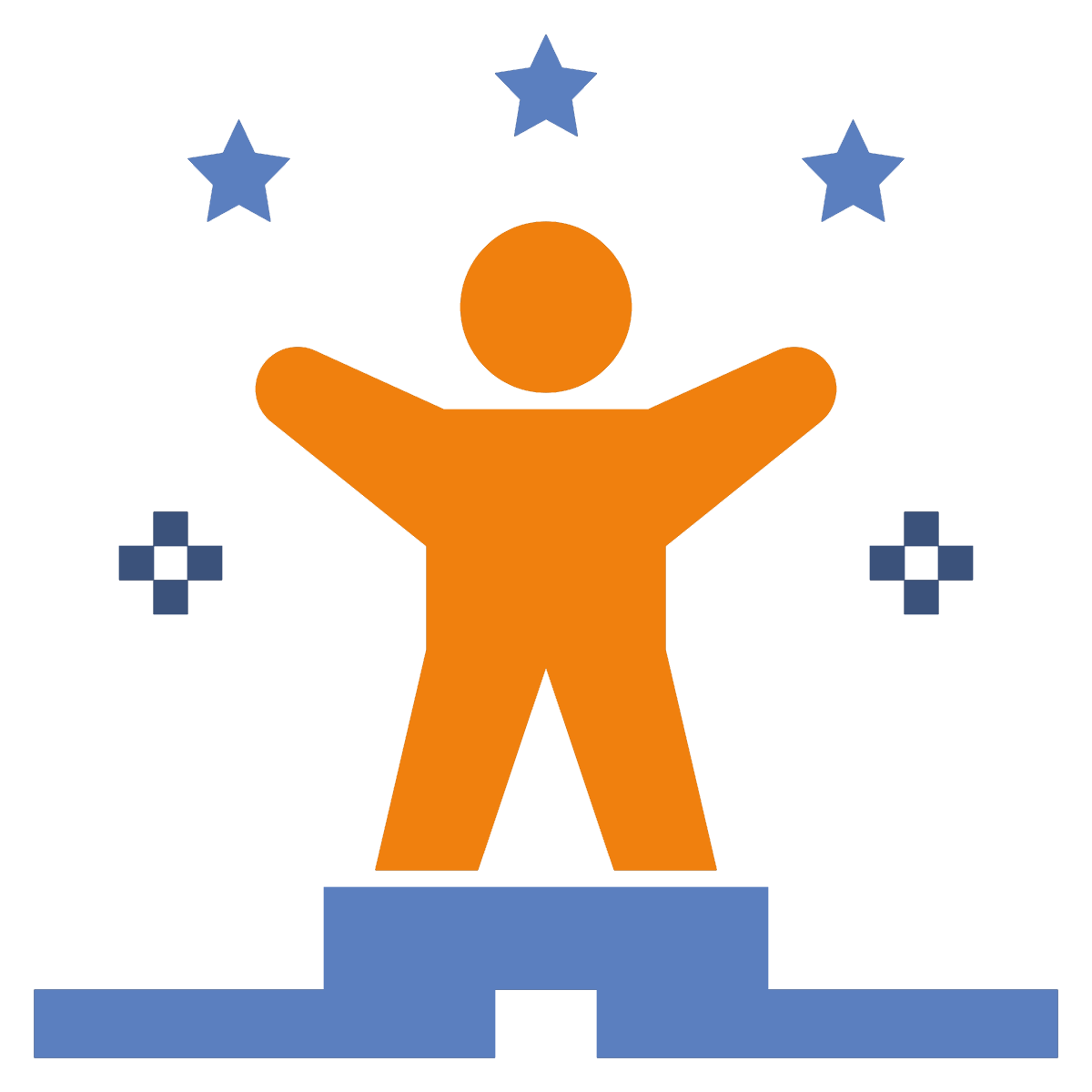 Your best self
Understanding, Preventing, Responding
Ages 11-14, 14-18
Your best self
Timing: 40 minutes
Learning outcomes:
Learners will be able to:
Explore aspects of their personality.
Consider emotional regulation strategies to shape responses to cyberbullying.
Key vocabulary: cyberbullying, emotions, personality, regulation, strategies, best self.
Resources: Plain paper
Key Questions
How would you describe yourself (your personality)?
Do you behave differently when you feel…
…angry? How?
…upset? How?
…excited? How?
…happy? How?
What do you think is your ‘best self’?
How would they behave?
What would they think?
What would they say?
How would your ‘best self’ behave if you…
…saw a friend being bullied online?
…saw a stranger being bullied online?
…were being bullied online?
…were tempted to bully someone online?
Describe yourself
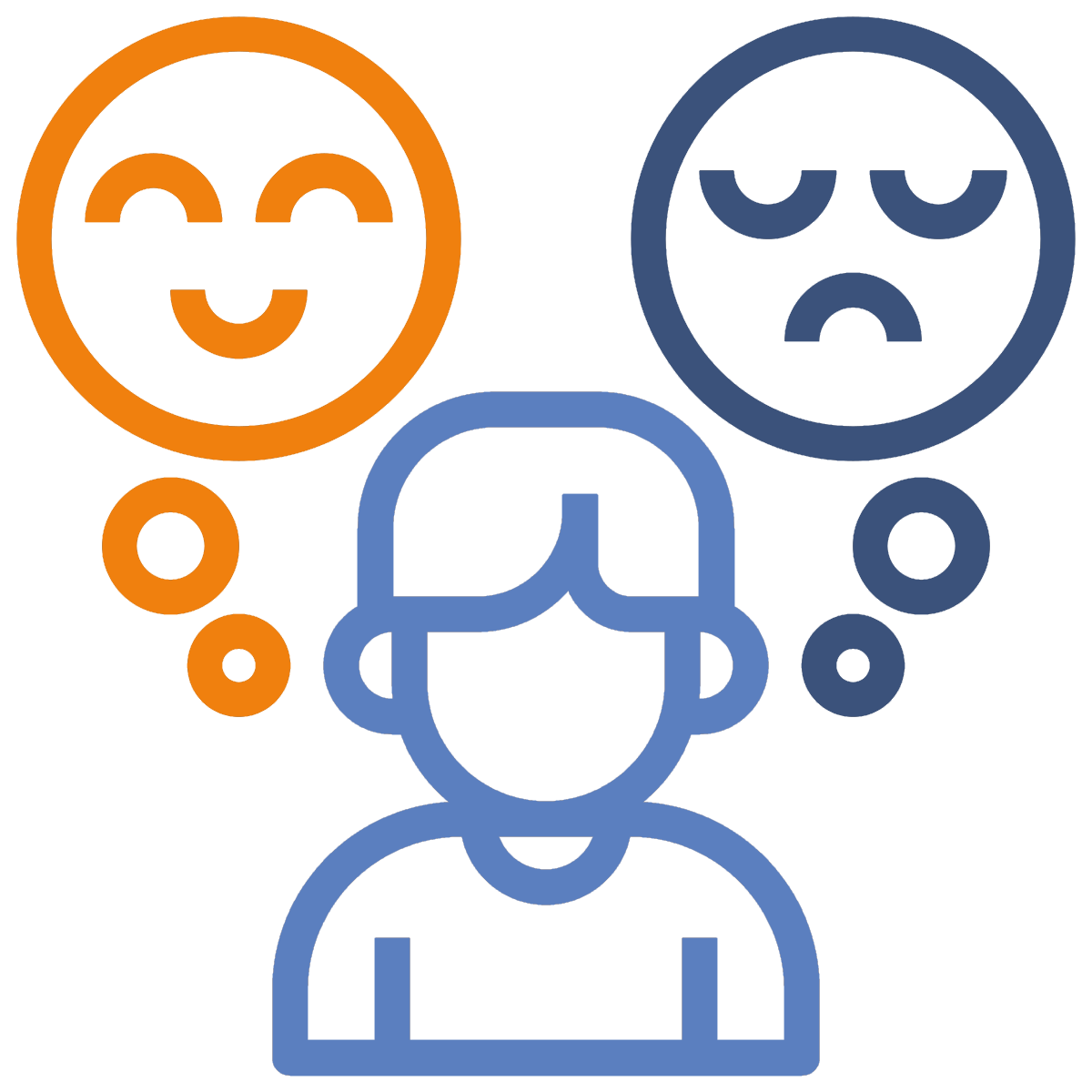 How would you describe your personality in just 10 key words?
My best online self
I look out for myself and others
I think before I speak
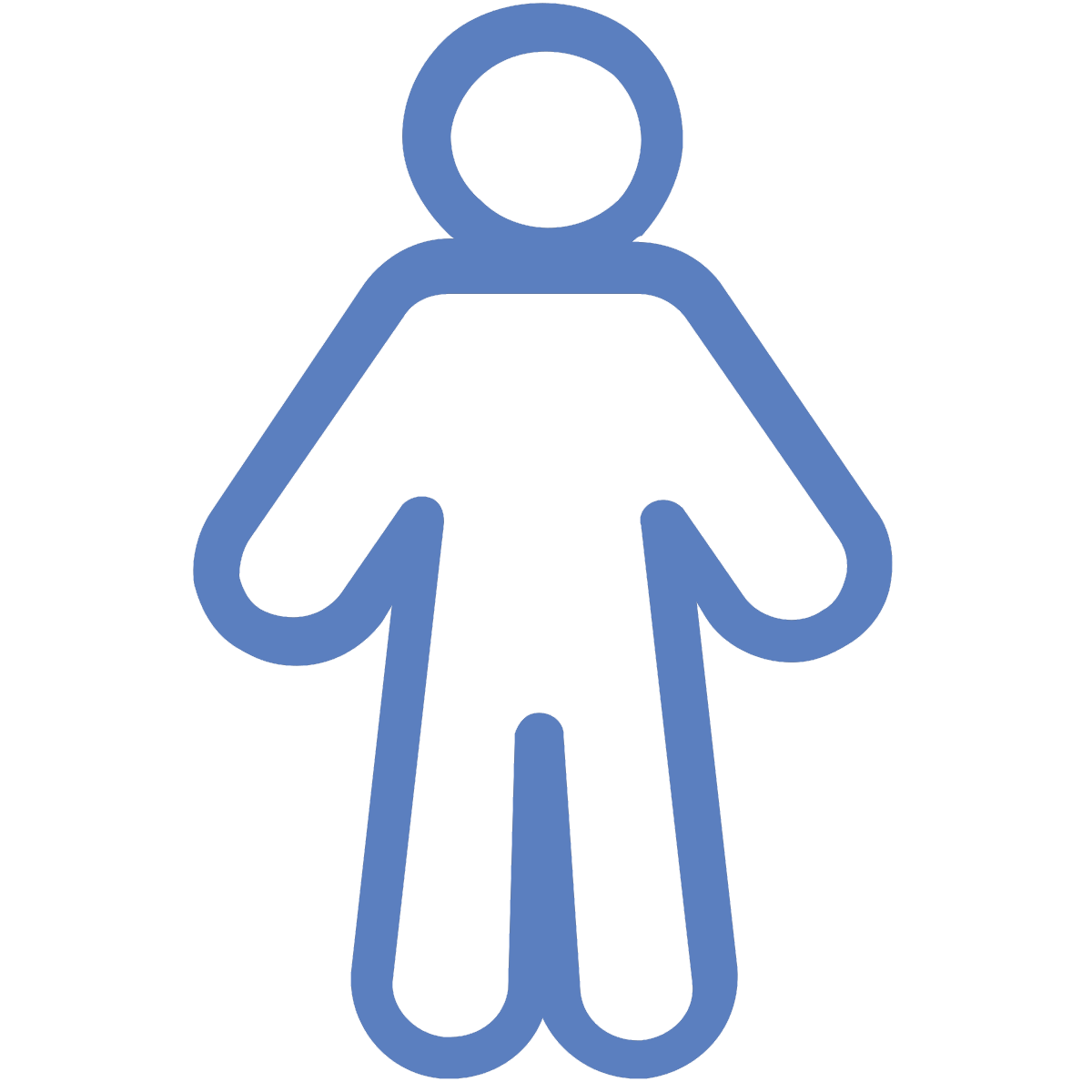 I consider the feelings of others
I reach out to others to ask for and offer support
I can walk away when necessary
What would you do?
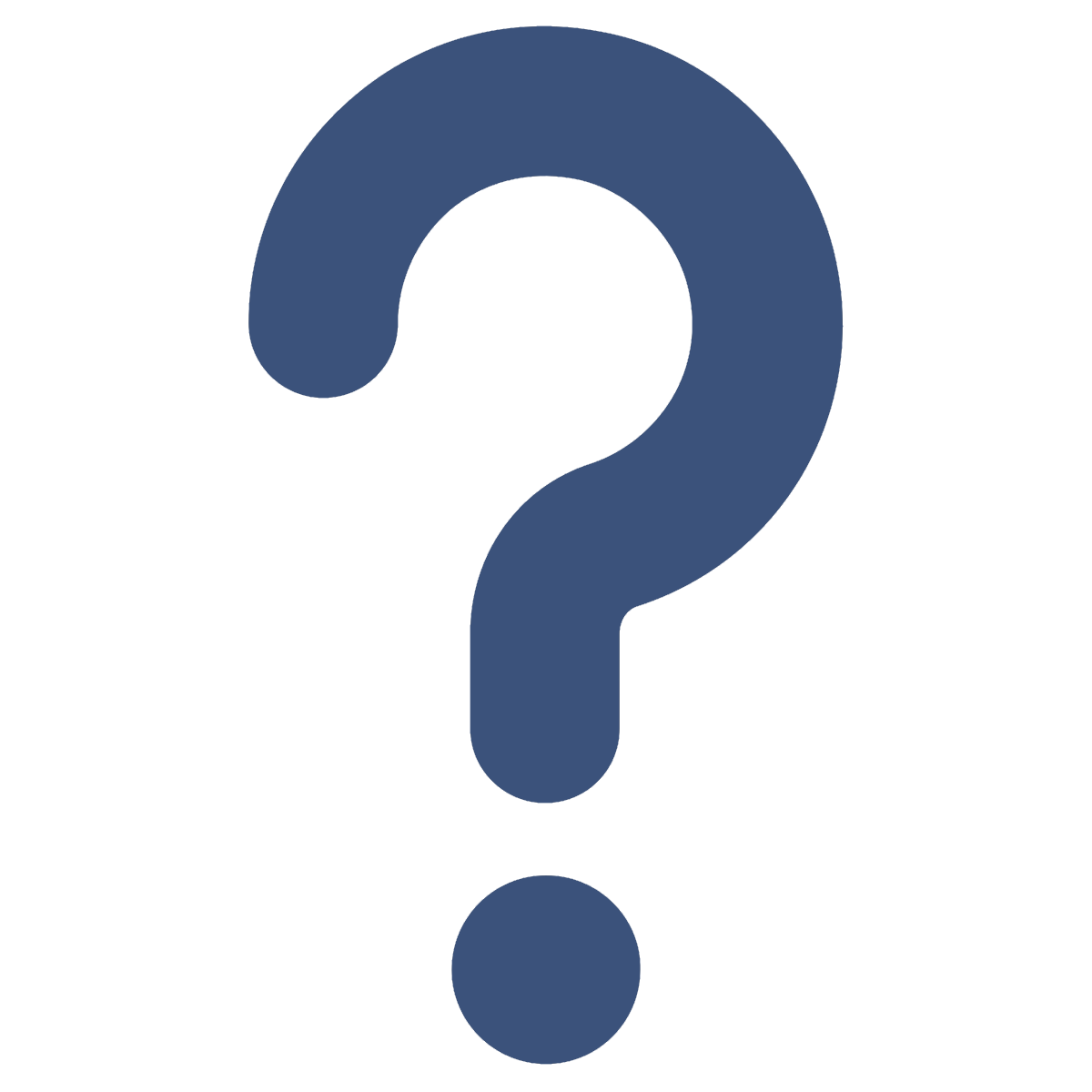 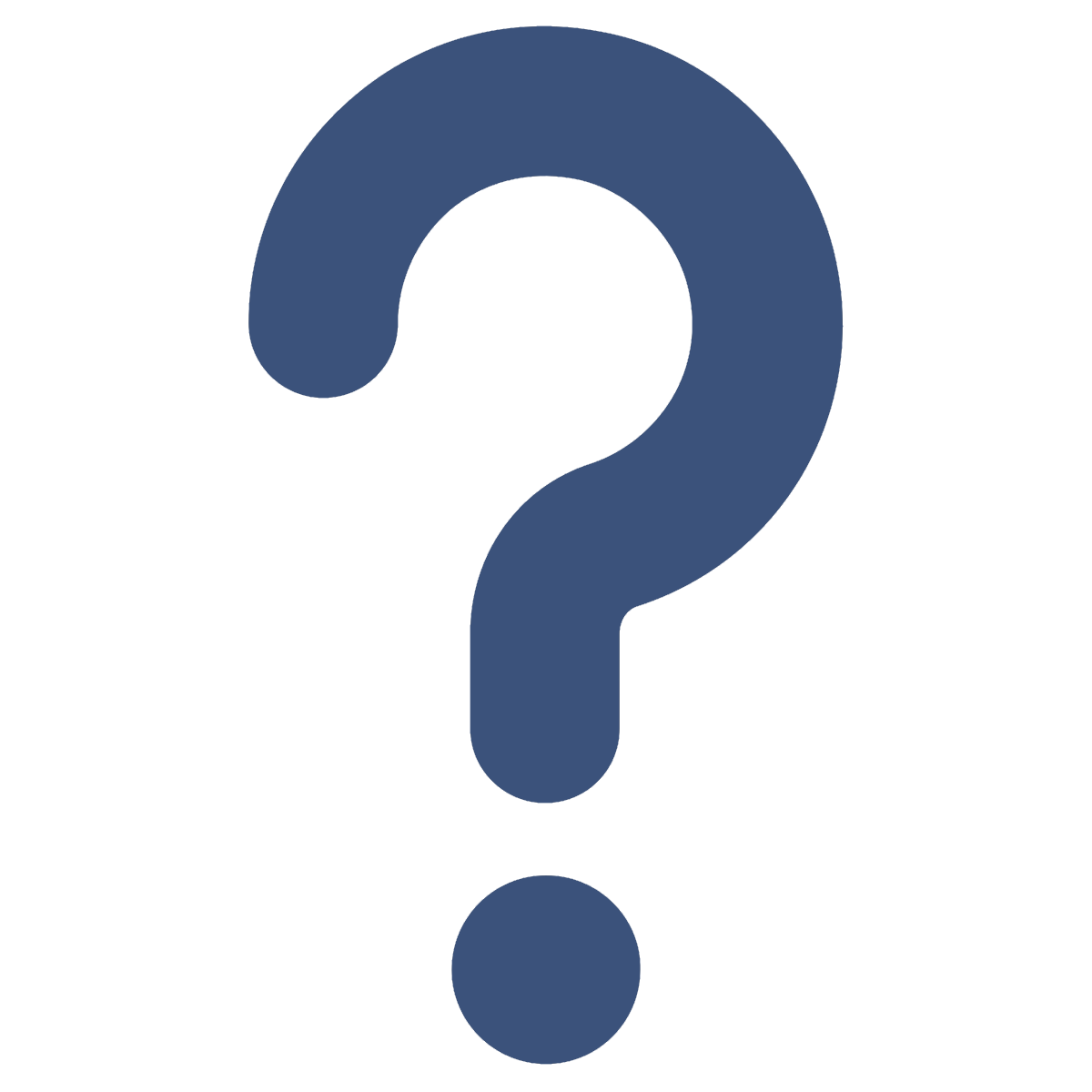 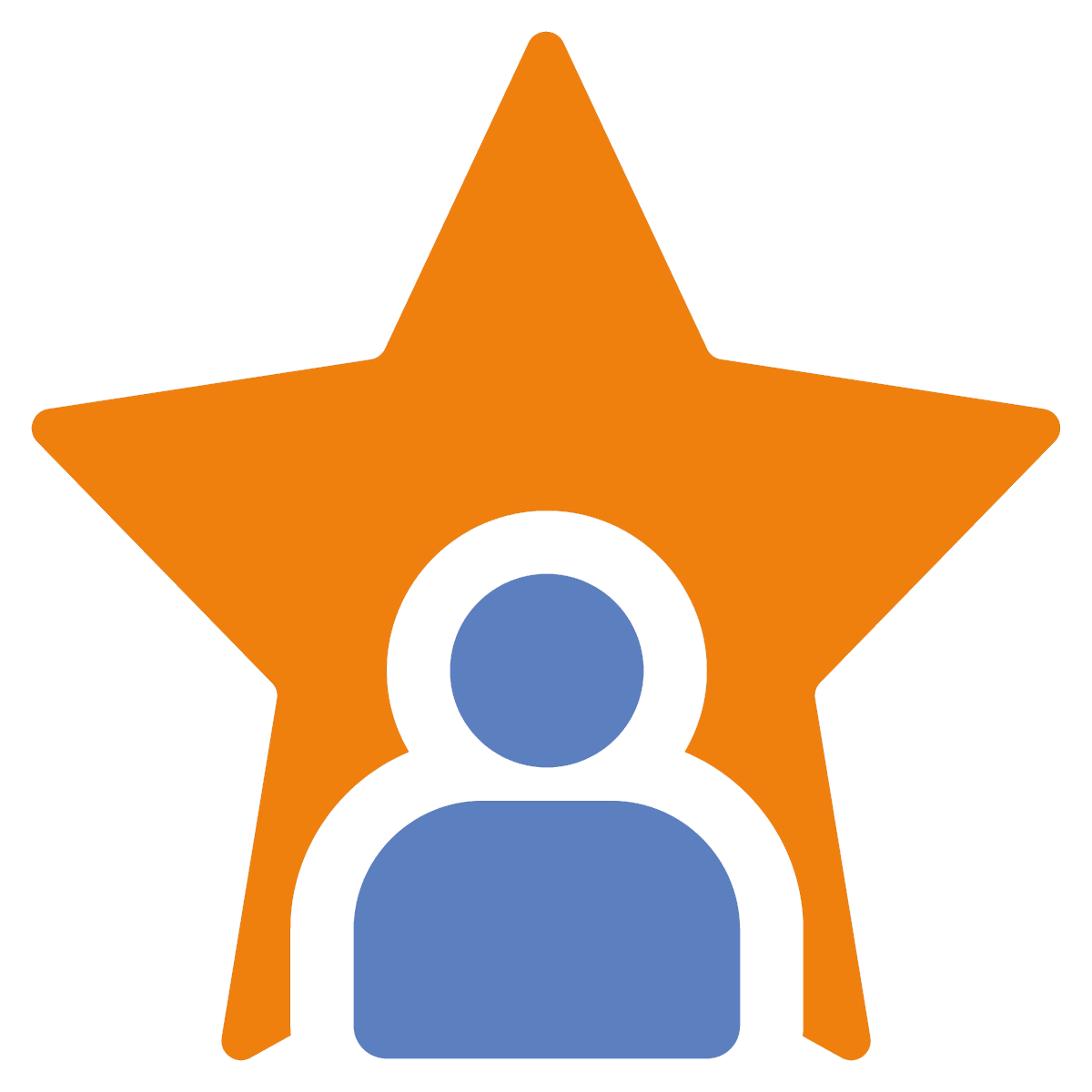 How would your ‘best self’ behave if you…
…saw a friend being bullied online?
…saw a stranger being bullied online?
…were being bullied online?
…were tempted to bully someone online?
Regulating emotions
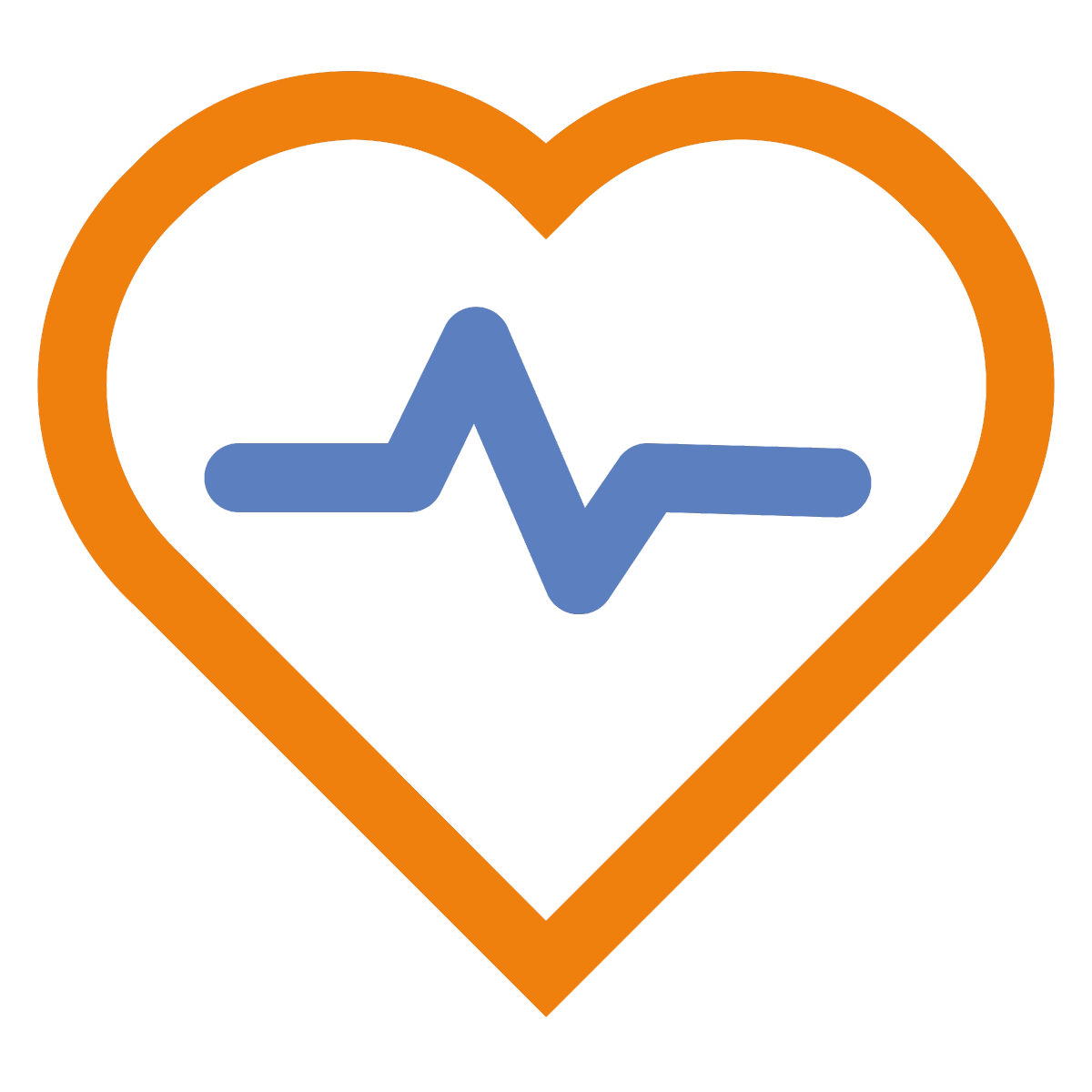 What strategies do you know for regulating your emotions?